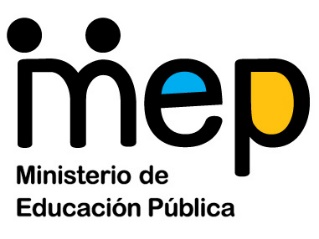 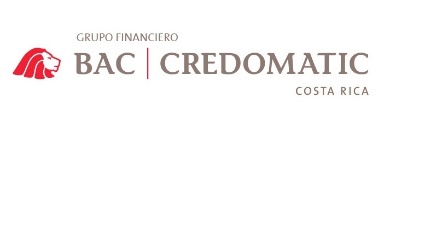 Crédito
Material 5.3.2. Lista de chequeo de crédito responsable (resuelto)
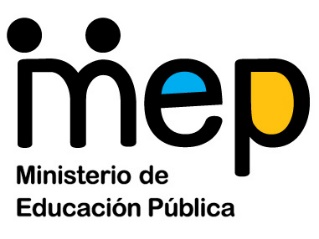 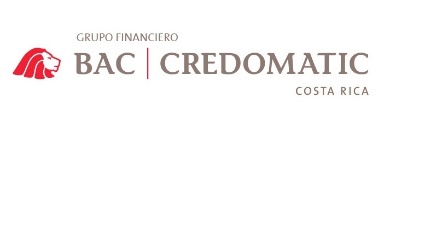 Crédito
Material 5.3.2. Lista de chequeo de crédito responsable